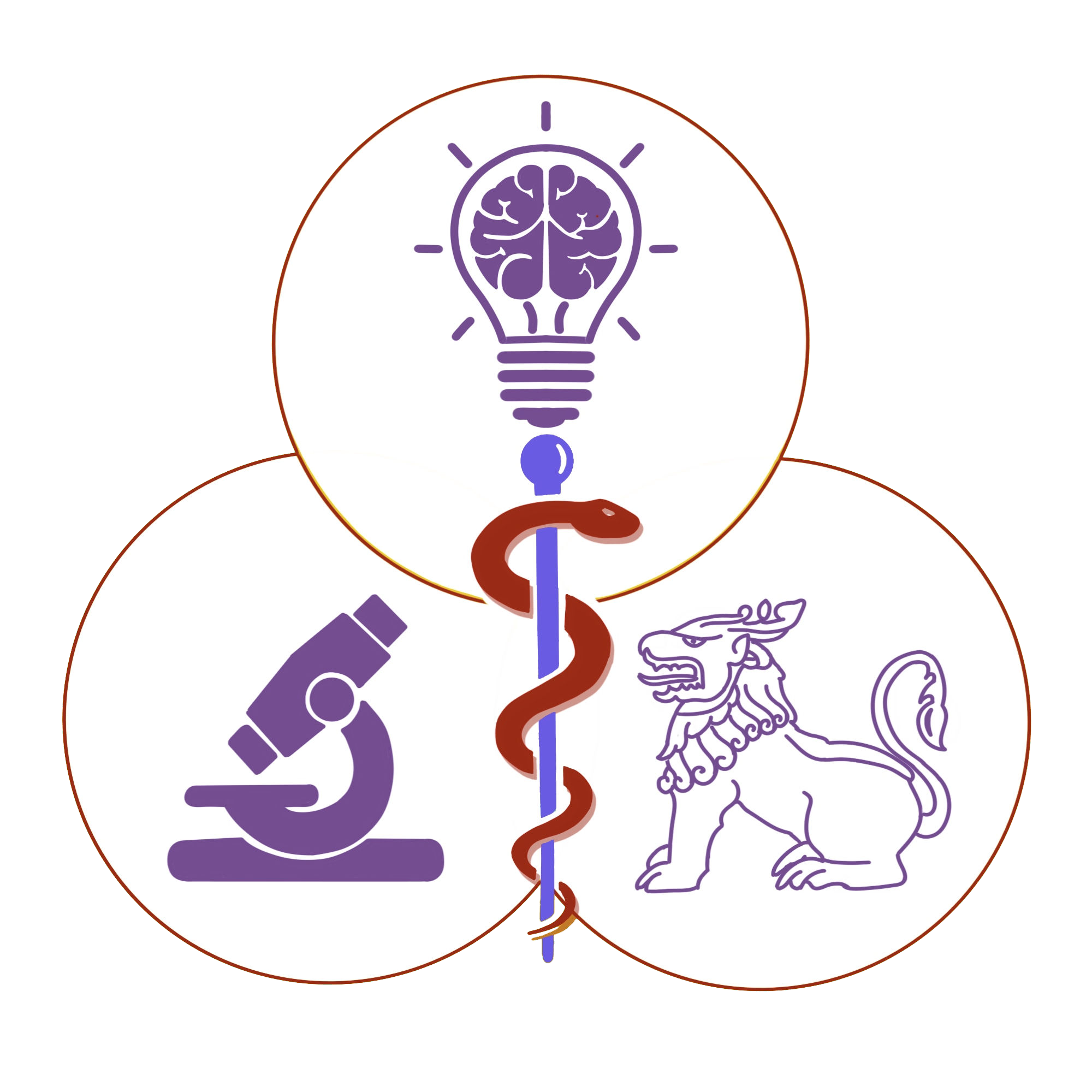 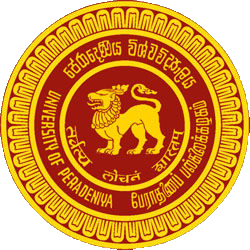 PeMSARC '25
PERADENIYA  MEDICAL SCHOOL     ANNUAL RESEARCH CONFERENCE
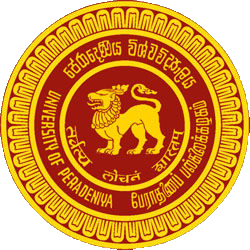 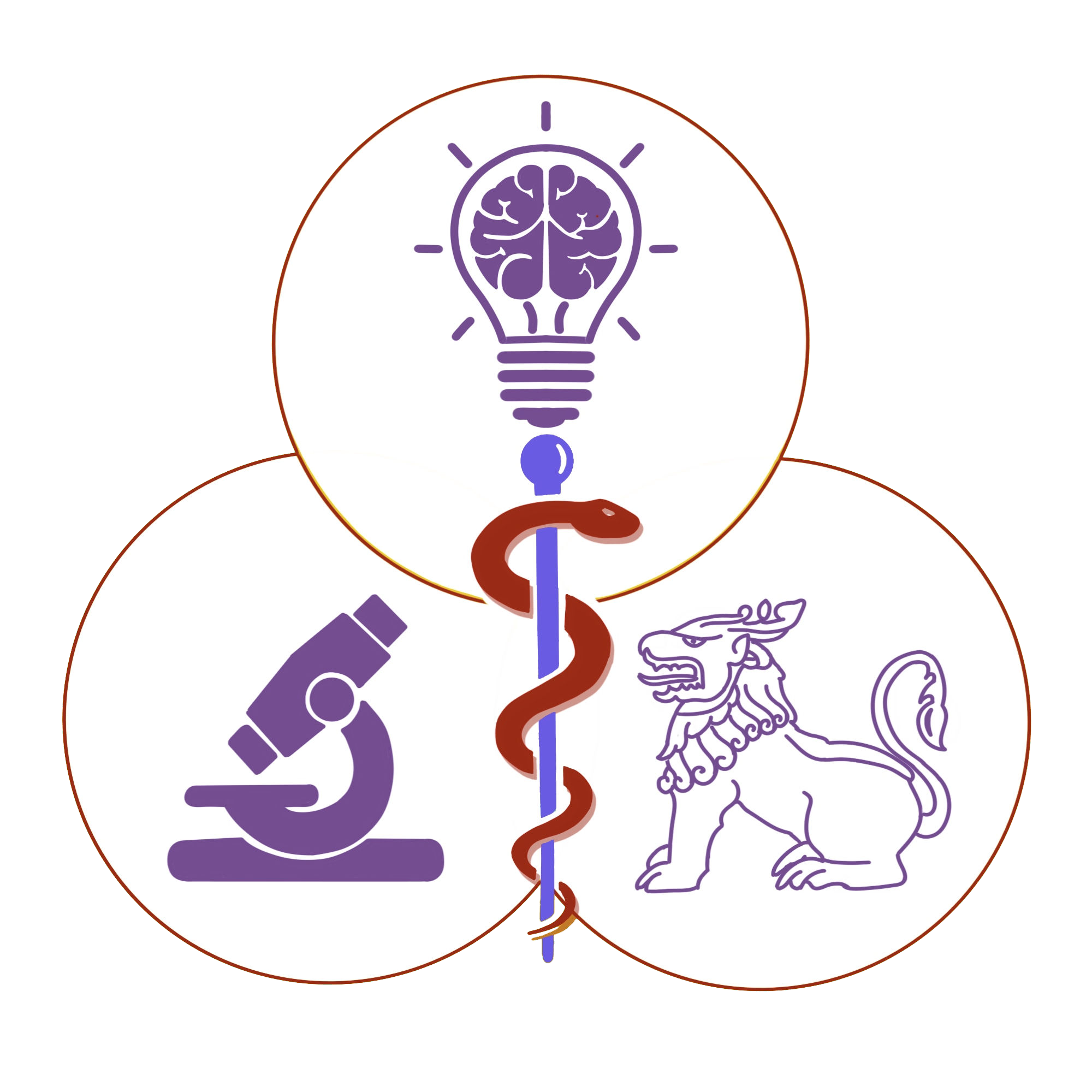 PeMSARC ’25
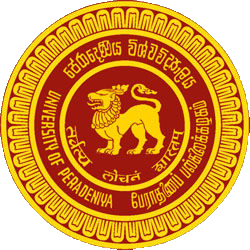 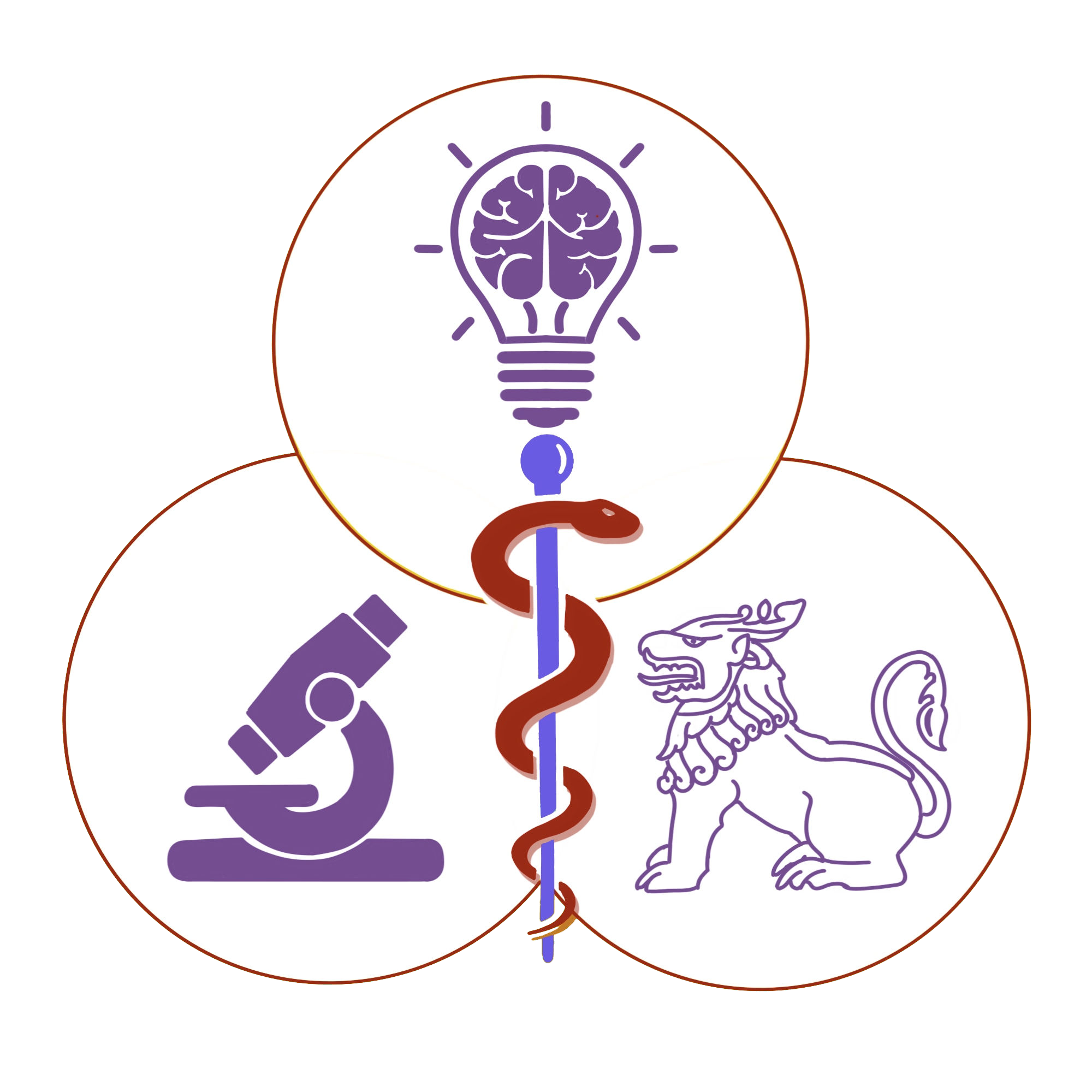 PeMSARC ’25
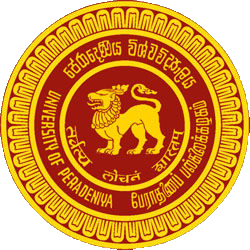 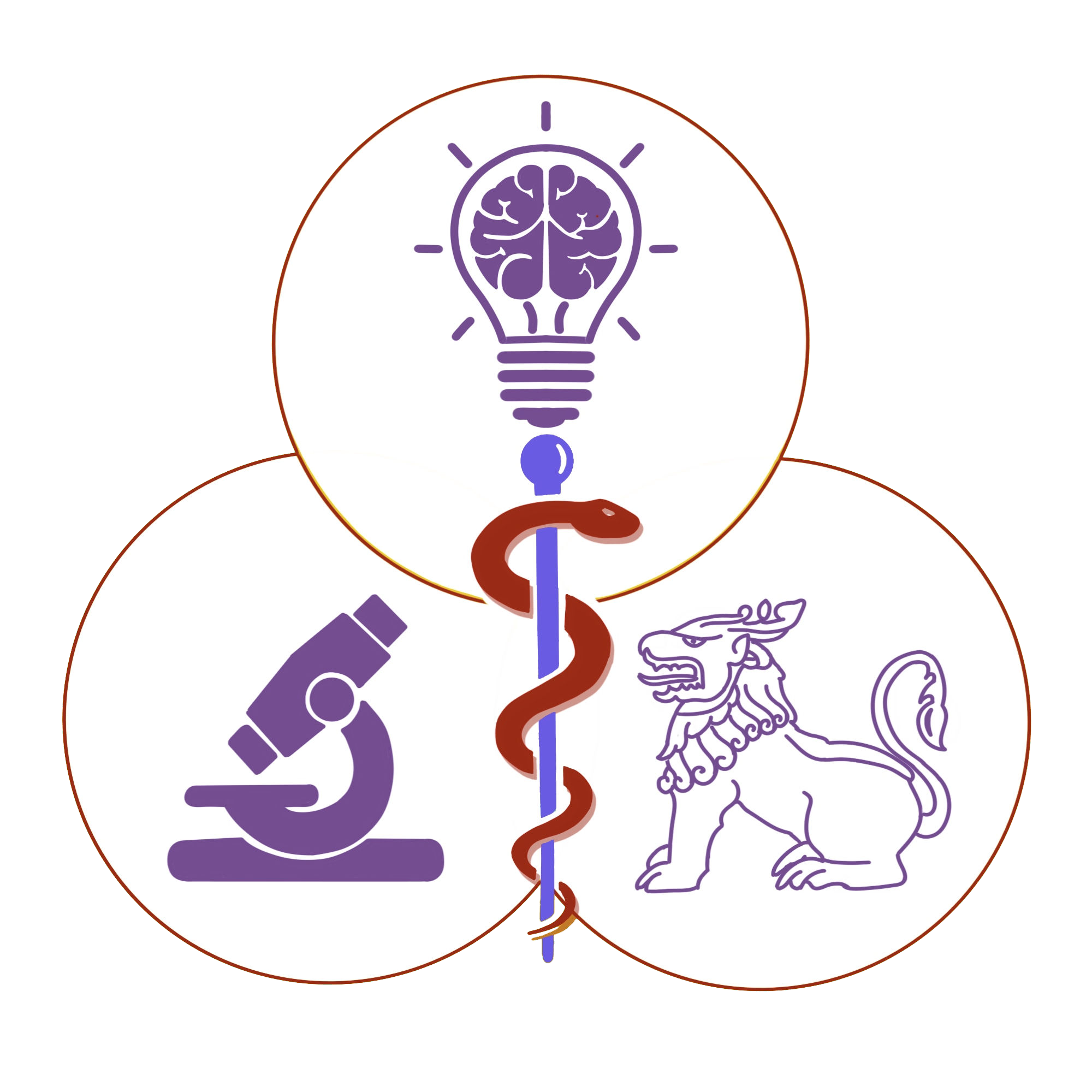 PeMSARC ’25
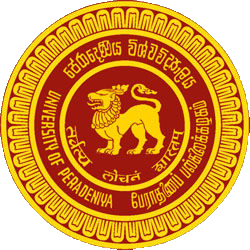 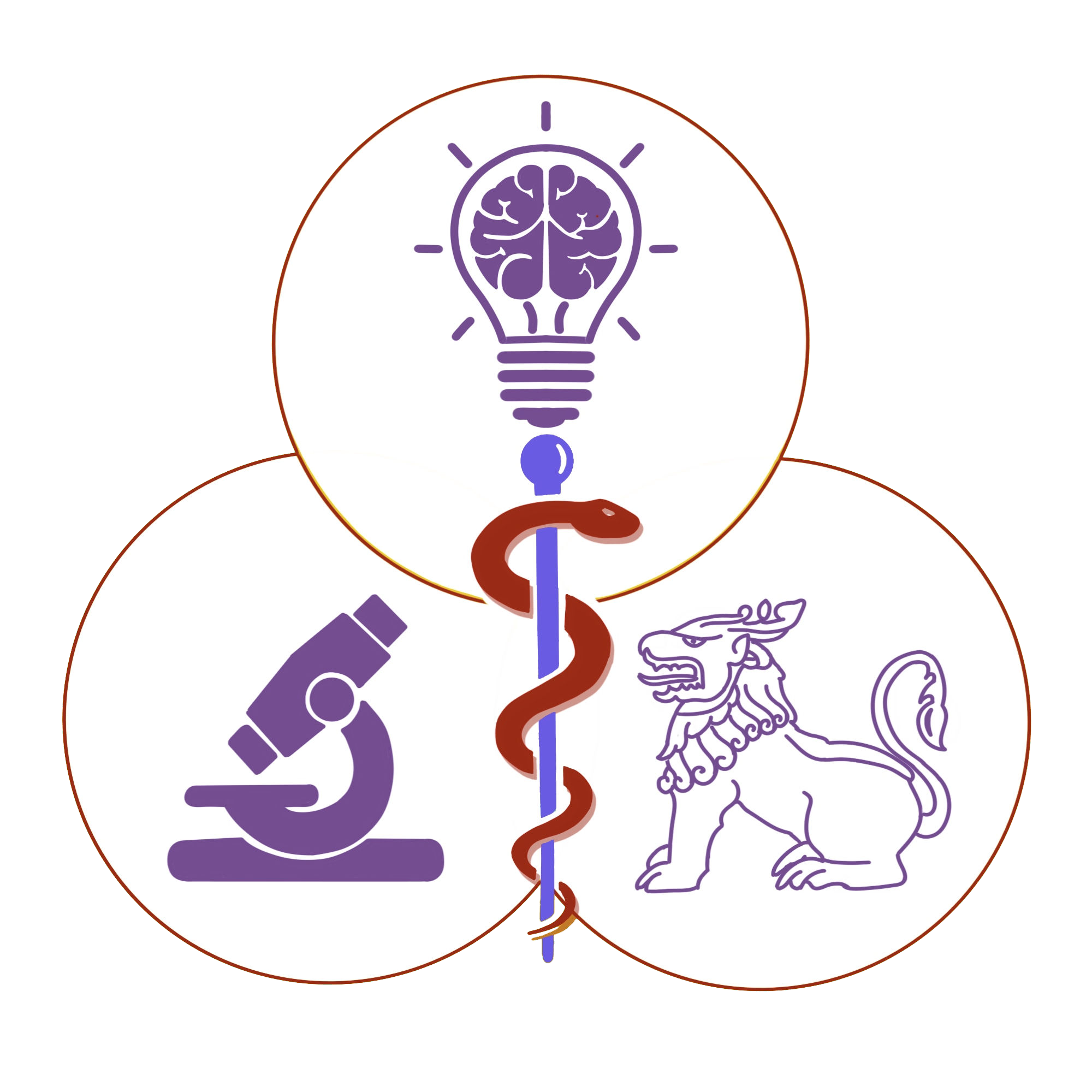 PeMSARC ’25